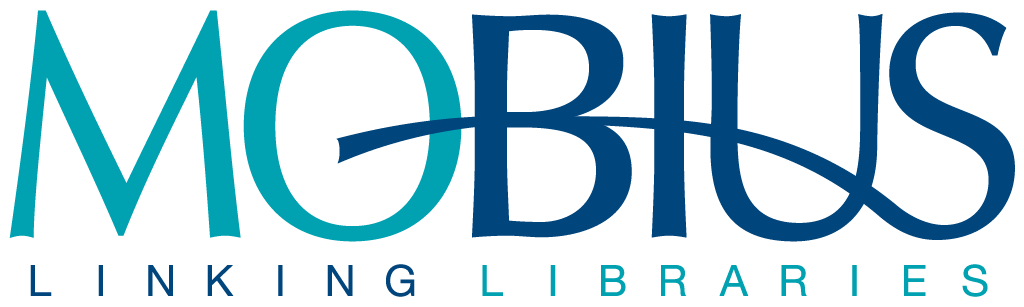 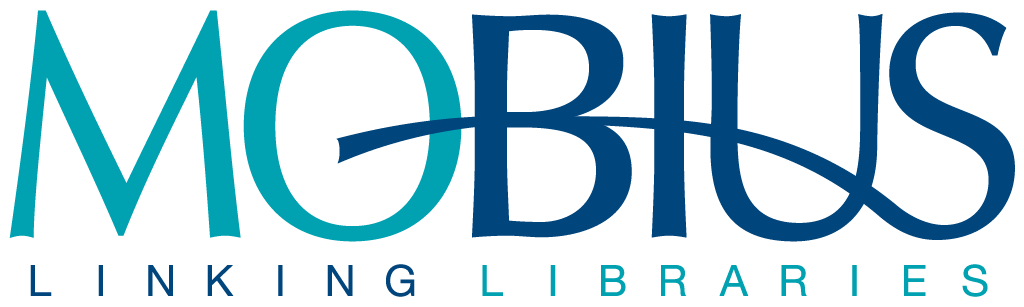 FOLIO ACQUISITIONS  
(Order Up, Please)
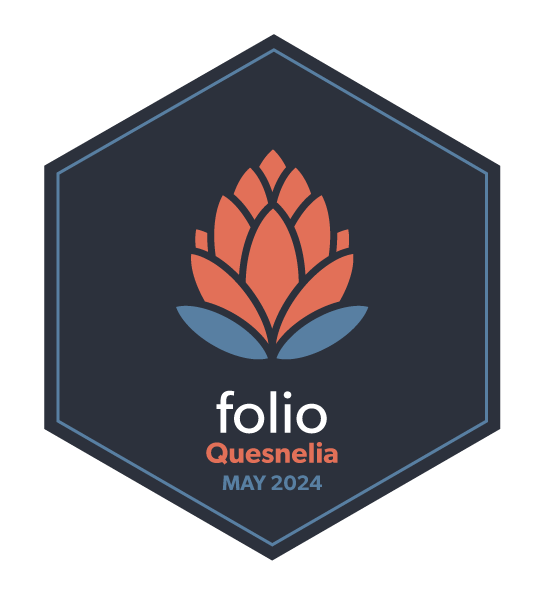 June 3, 2025
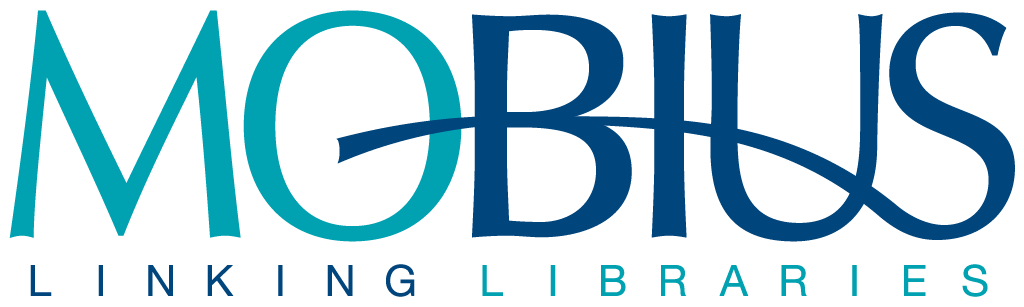 Your Host:

Stephen Strohl, Associate Director, Member Services
steve@mobiusconsortium.org

Everything here is either on or will soon be “ON THE WIKI”

Go to: https://wiki.mobiusconsortium.org/

Select the FOLIO “Book” and go to ACQUISITIONS & SERIALS
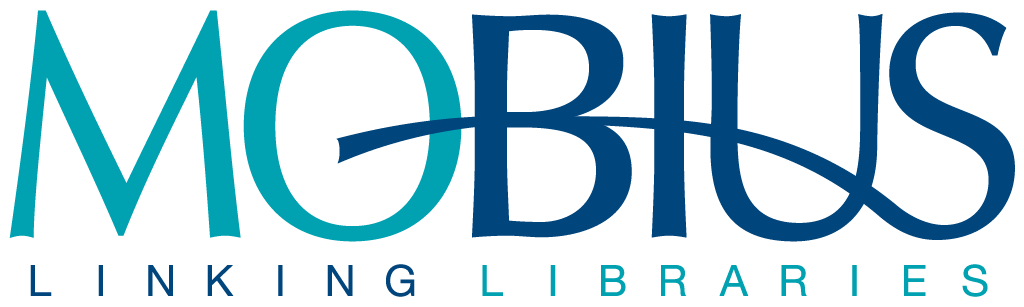 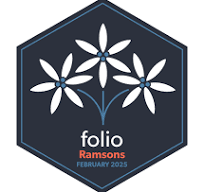 We are moving to Ramsons next month

Enhancements will be coming (we’ll get to that)

Some workflows will improve

Sunflower will be coming by the end of 2025 (we believe)
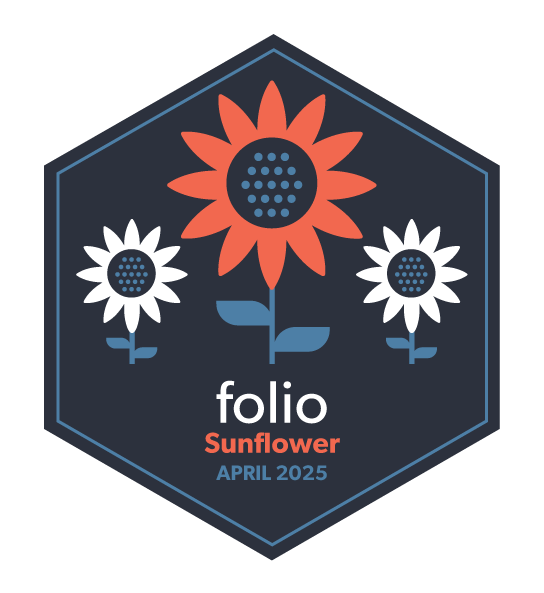 June 3, 2025
[Speaker Notes: ECS – ENHANCED CONSORTIAL SUPPORT]
Background
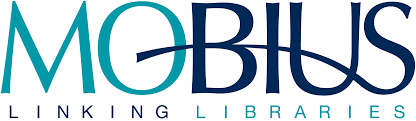 There is a lot of background to go over here. 
General Orders Settings
PO Number Settings
Settings Related to Inventory Interactions
[Speaker Notes: A lot of background and settings that must be setup.  
This is kind of obvious really – things like your setup, your vendors, funds, FY, and more.
You need to have that established before you can jump on into Ordering things.

3 main areas we will go over

GENERAL:

PO NUMBER:

INVENTORY INTERACTIONS:]
Let’s Go…
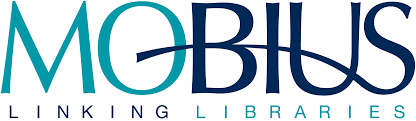 To Begin with -> Apps > Settings > Orders
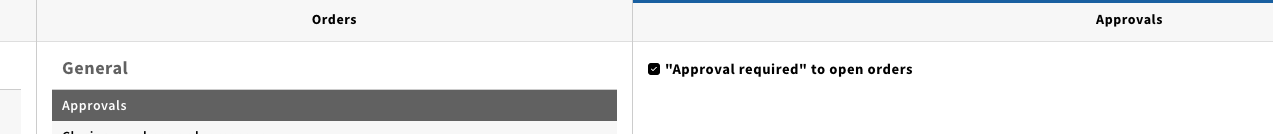 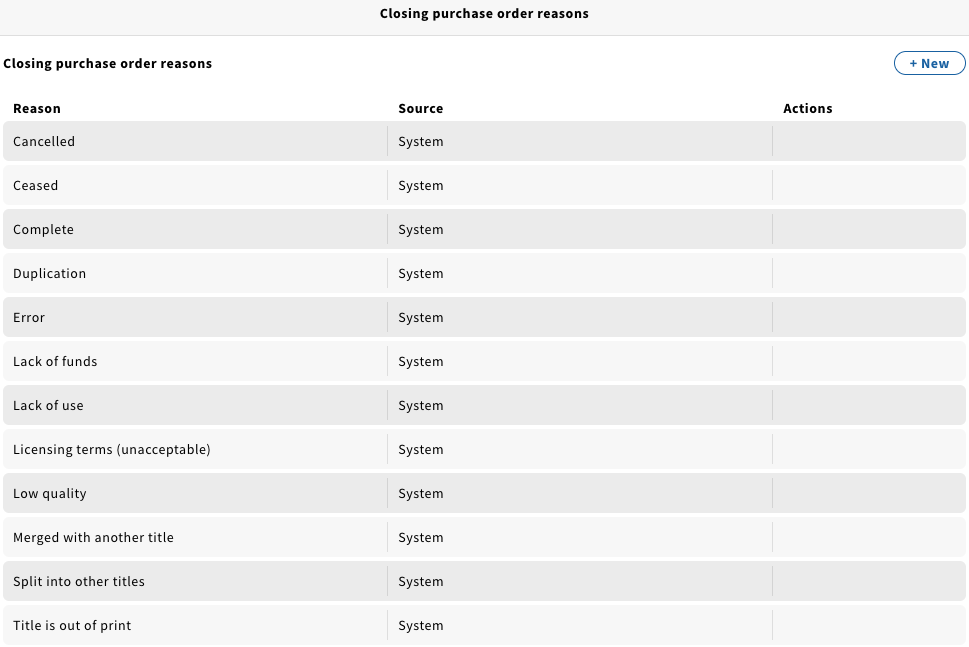 [Speaker Notes: Navigate over to APPS > SETTINGS > ORDERS

Top to bottom – APPROVALS (yes)
This is something you do if you want a separate setup before things can be sent off.  Typical in larger libraries.

CLOSING PURCHASE ORDER REASONS – some are hard coded, but some can be added with the NEW button.]
Let’s Go…
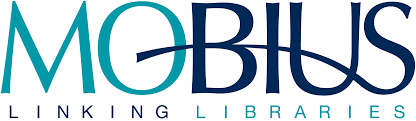 To Begin with -> Apps > Settings > Orders
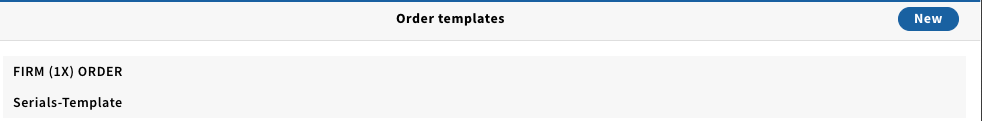 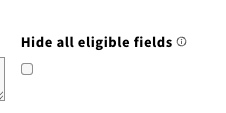 [Speaker Notes: Navigate over to APPS > SETTINGS > ORDERS - show FIRM (1X) ORDER and describe.

ORDER TEMPLATES – streamline workflow and defaults.
Create using NEW

HIDE ALL ELIGIBLE FIELDS will mask all non-mandatory fields, can selectively show some fields by unselecting the EYEBALL cross/out slashed eyeball]
Let’s Go…
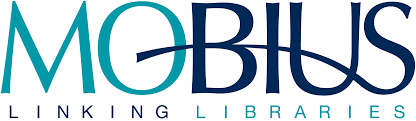 To Begin with -> Apps > Settings > Orders
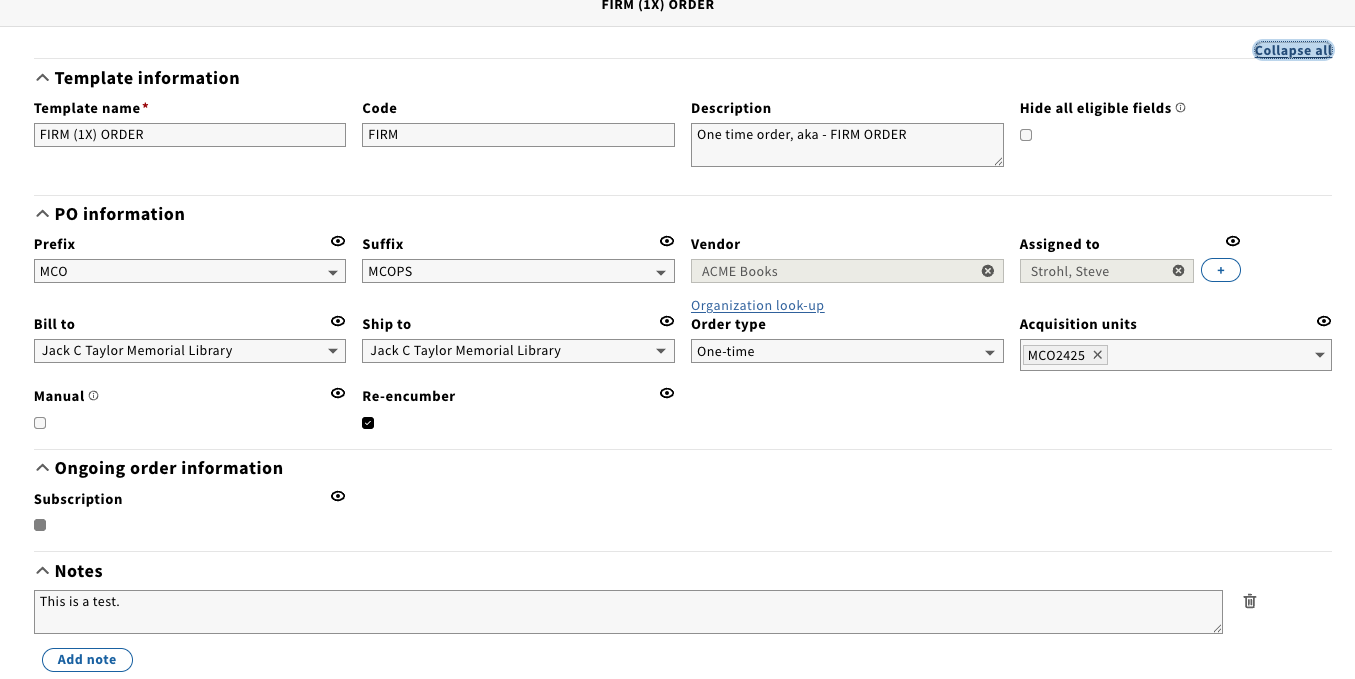 [Speaker Notes: Navigate over to APPS > SETTINGS > ORDERS

ORDER TEMPLATES – streamline workflow and defaults.

Can customize template for types of orders / vendors you use, etc.  Predictable, common values in question.

Can edit / duplicate / delete]
…SETTINGS>ORDERS
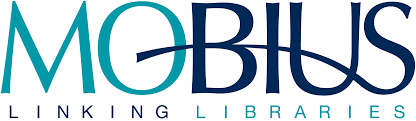 To Begin with -> Apps > Settings > Orders
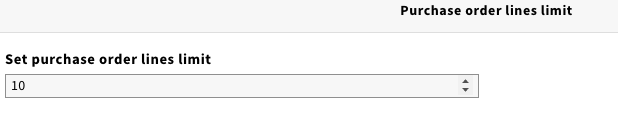 [Speaker Notes: Must set a limit – I reduced mine to 10.

Configuring the upper limit on how many items can be on a single PO.  PO is the “master record” here.

Limit is from 1-999.]
…SETTINGS>ORDERS
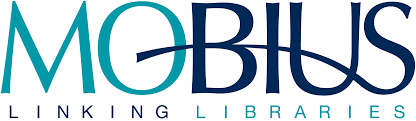 To Begin with -> Apps > Settings > Orders
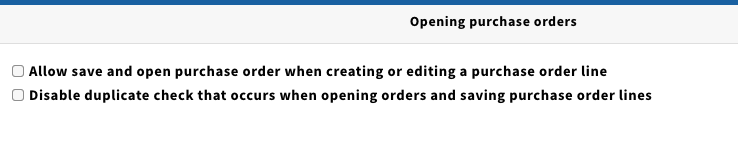 [Speaker Notes: First option – you are increasing what you can do when you save a PO.  Save and keep or save and keep working with it on individual line items.  
This is a workflow / permissions consideration.

Second option – will it look at the existing PO values and warn of a duplicate.  Helps to prevent accidental duplicates.]
…SETTINGS>ORDERS
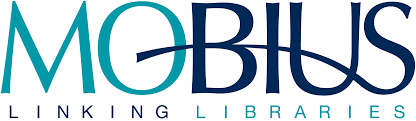 To Begin with -> Apps > Settings > Orders
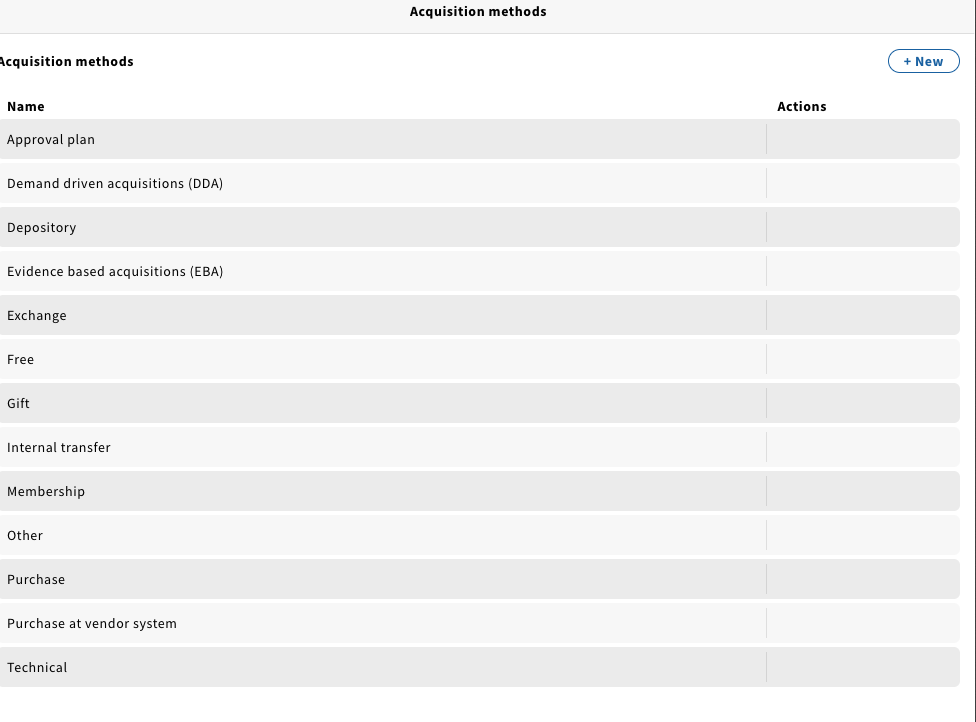 [Speaker Notes: Many defaults – can add additional Acquisition Methods]
…SETTINGS>ORDERS
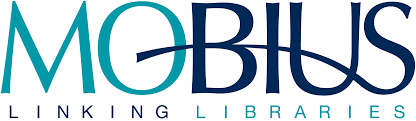 To Begin with -> Apps > Settings > Orders
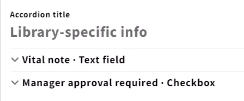 [Speaker Notes: Custom Fields can be used in a number of ways – on PO AND on PO LINES.  If you want to keep track of something and it isn’t in the UI or it is special to you, this is a good option.

Viewable / Editable / contents of which can be searched.

Use w/Caution - mandatory fields.

Can be re-ordered in a number of ways.

Many options.]
…SETTINGS>ORDERS
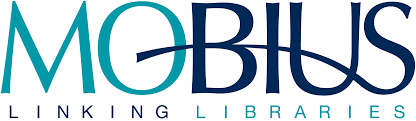 To Begin with -> Apps > Settings > Orders
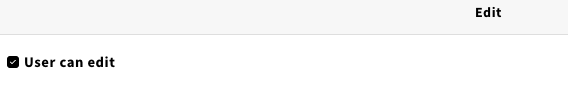 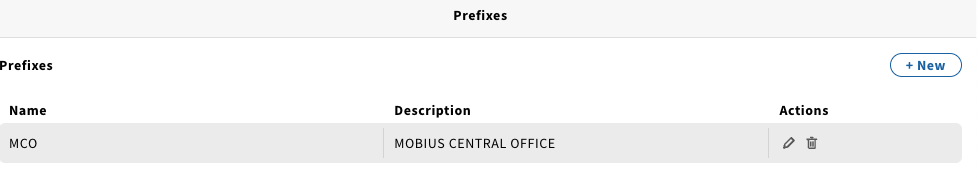 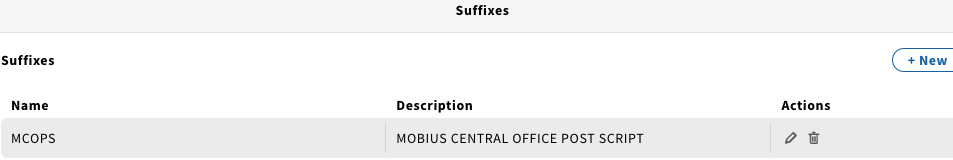 [Speaker Notes: Setting w/PO Numbers

System will do it on its own – can specify prefix and suffix to PO’s.  Optional values.  Great if multiple libraries or departments use ACQ.

There is a 7-character limit for prefixes and suffixes and 22 characters in total.]
…SETTINGS>ORDERS
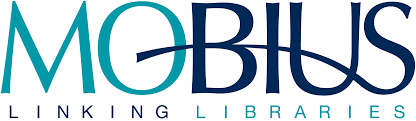 To Begin with -> Apps > Settings > Orders
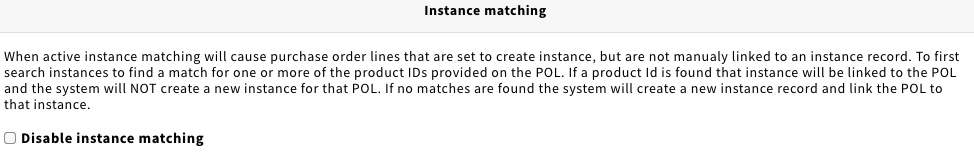 [Speaker Notes: For INSTANCES you use – can append add ISBN’s, ISSN’s, etc.
We need to link Orders to Instances – if you DISABLE – you need to tell the system.]
…SETTINGS>ORDERS
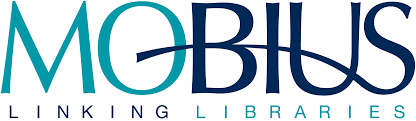 To Begin with -> Apps > Settings > Orders
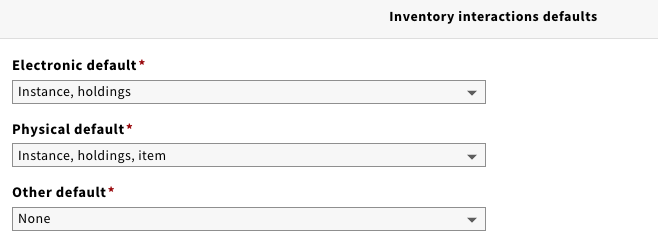 [Speaker Notes: Options on what prompts and/or workflows one gets when they are working with various types of material(s).
Can be overridden at the point of contact.]
…SETTINGS>ORDERS
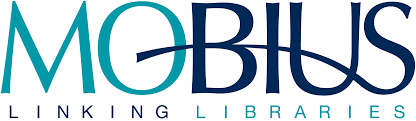 To Begin with -> Apps > Settings > Orders
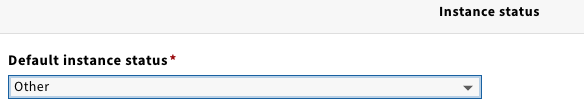 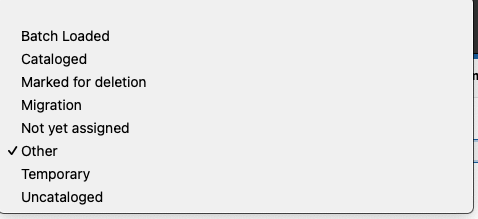 [Speaker Notes: Options derived from INVENTORY settings.
Assigned at the point when the order is opened.]
…SETTINGS>ORDERS
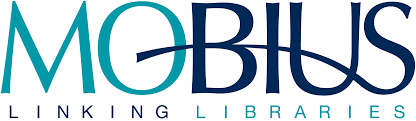 To Begin with -> Apps > Settings > Orders
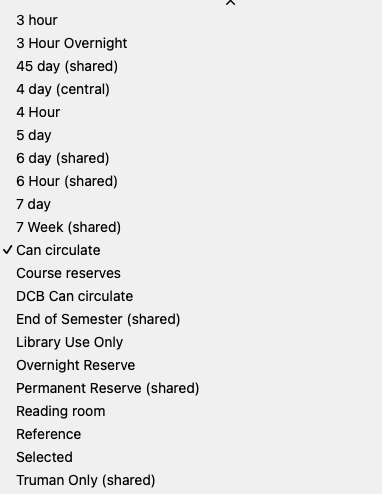 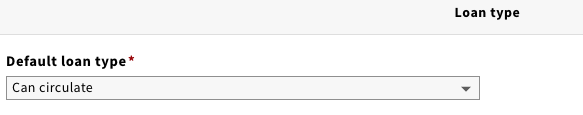 [Speaker Notes: Options derived from INVENTORY settings.
Assigned at the point when the order is opened.

Can be updated as needed.

STOP – we now show DATA IMPORT Field Mapping Profiles]
Another Option
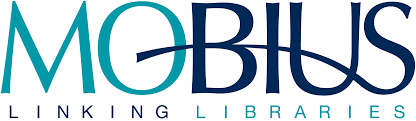 To Begin with -> Apps > Settings > Data Import > Field Mapping Profiles
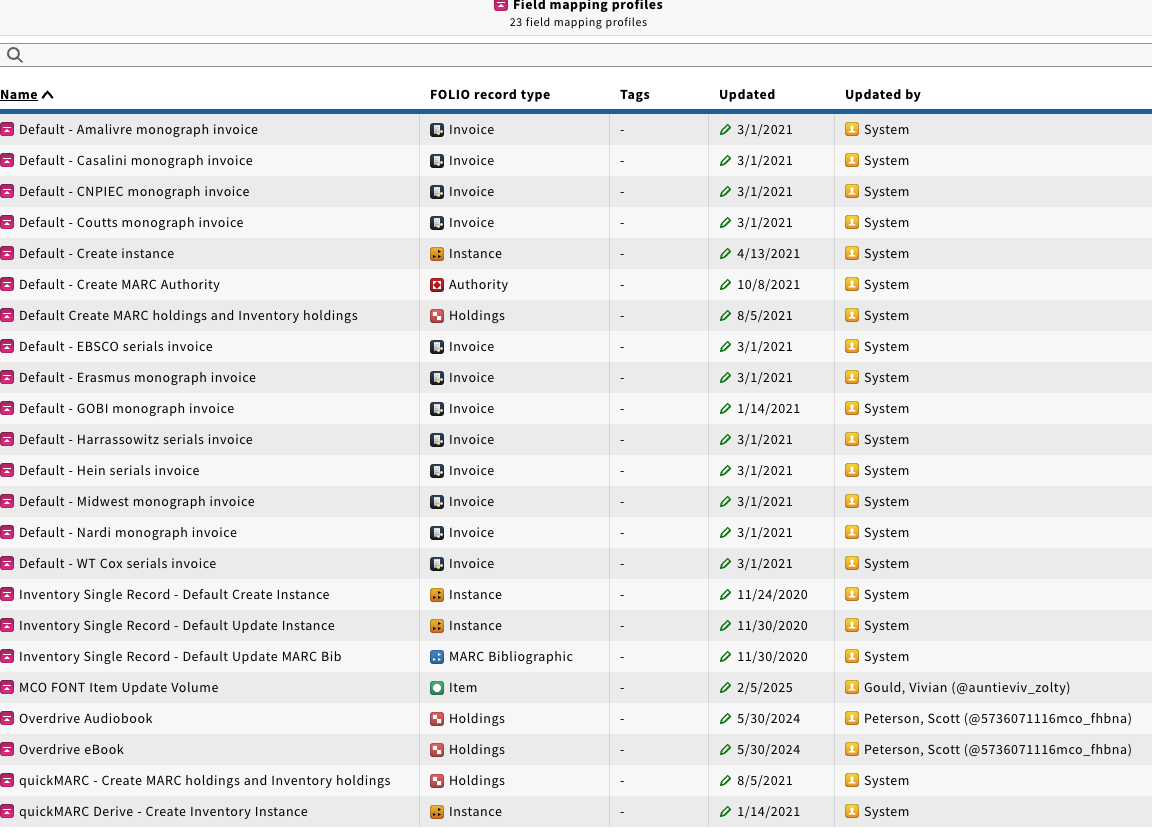 [Speaker Notes: OK – so the setup is done.

While we are not going to do this today, here’s one way to start the process.

You can import Orders from MARC.

Navigate over; show these screens – edit the DEFAULT – CREATE INSTANCE

So, if you are importing records and want to extract and create orders, you can do this, and we can help you.]
…SETTINGS>INVOICES
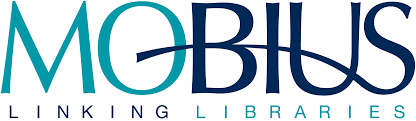 To Begin with -> Apps > Settings > Invoices
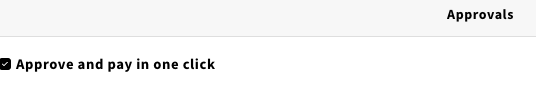 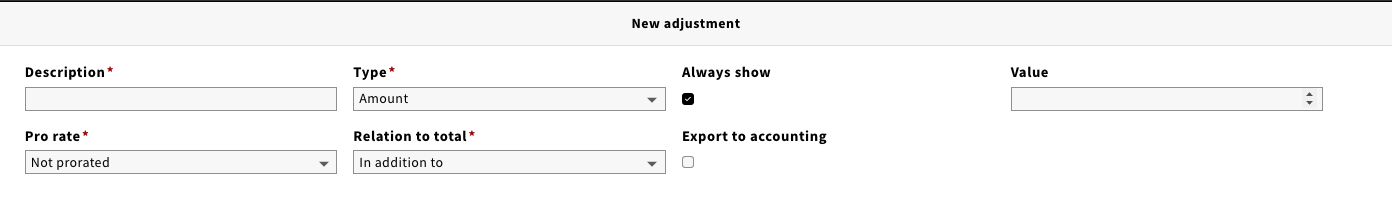 [Speaker Notes: General Settings - APPROVALS

Combine or not – if you do, you still get prompted.

With ADJUSTMENTS 

Account for extra costs – taxes, shipping, VAT, etc… – can distribute across lines or pay it separately  - can pre-set as a whole.
Do you always show the options or not?  Do you do it case by case?

Can export to accounting.]
…SETTINGS>INVOICES
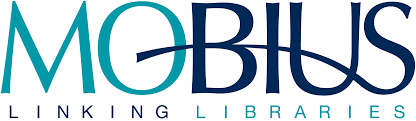 To Begin with -> Apps > Settings > Invoices
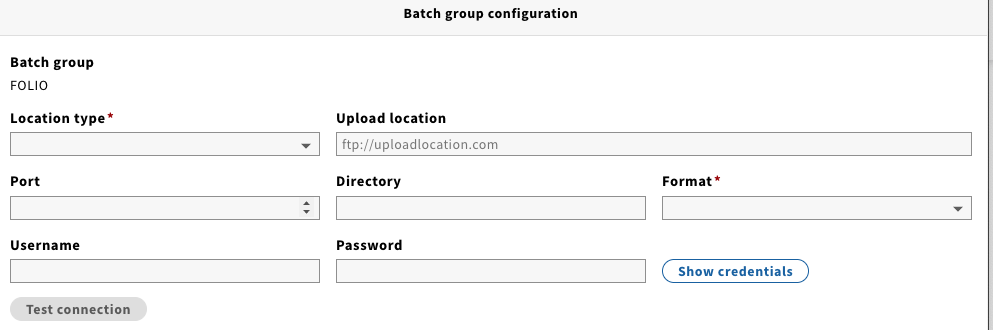 [Speaker Notes: This is for export vouchers - controlling the config and output in various batches.
Must be triggered manually right now.]
…SETTINGS>INVOICES
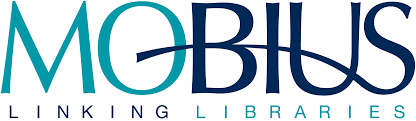 To Begin with -> Apps > Settings > Invoices
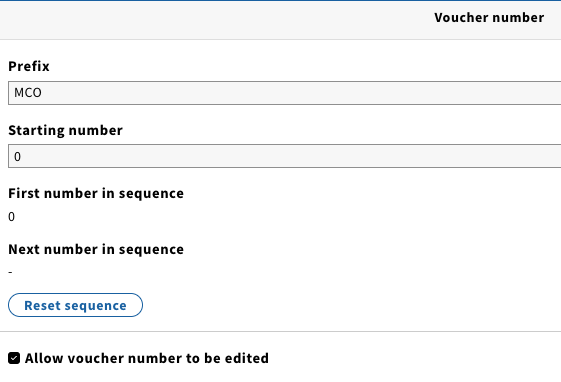 [Speaker Notes: Can affiliate prefix with vouchers]
APPS>ORDERS
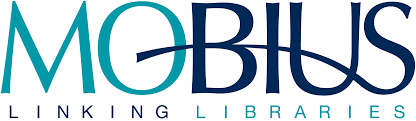 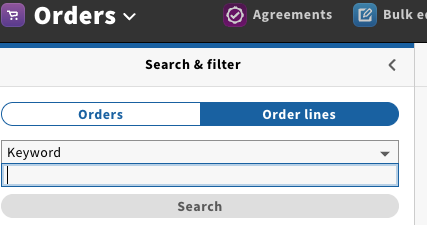 [Speaker Notes: APPS > ORDERS

Search and Filter options
I can find Orders, PO Lines, Related Invoices – I can always click more to see much more information about that part of the transaction]
APPS>ORDERS
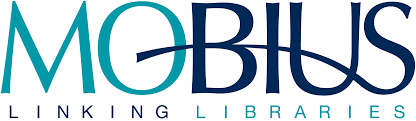 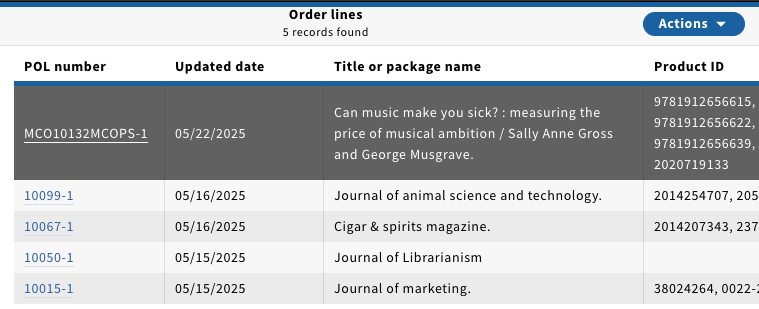 [Speaker Notes: APPS > ORDERS > ORDER LINES

See:  ”Can Music Make You Sick?”
Or look for m]
APPS>ORDERS
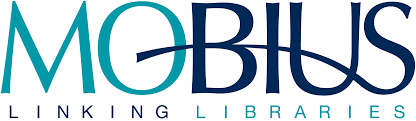 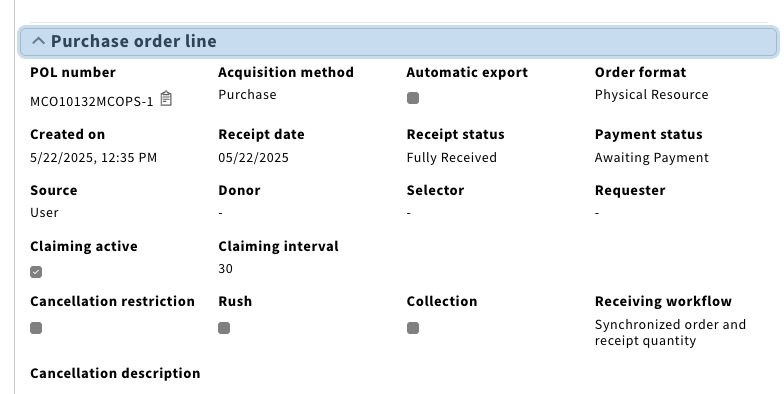 [Speaker Notes: See:  ”Can Music Make You Sick?”
Or look for m

======

Please note the PO Line RECEIVING WORKFLOW – Synchronized vs Individual (Serial)]
APPS>ORDERS
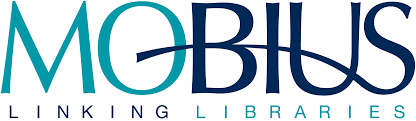 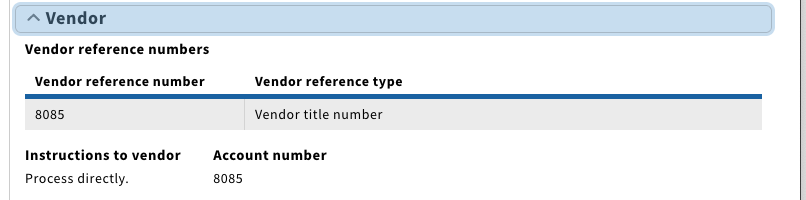 [Speaker Notes: See:  ”Can Music Make You Sick?”
Or look for m

======

Please note the PO Line VENDOR – Ref Number that can be assigned w/this vendor.]
APPS>ORDERS
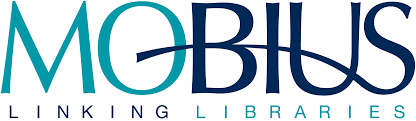 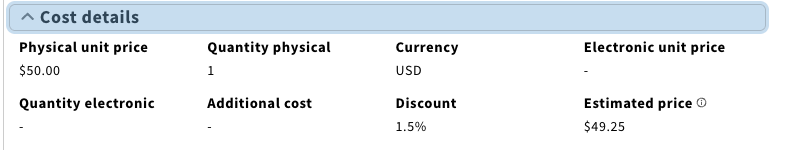 [Speaker Notes: See:  ”Can Music Make You Sick?”
Or look for m

======

Please note the PO Line COST DETAILS – Amount, Discounts, and more.]
APPS>ORDERS
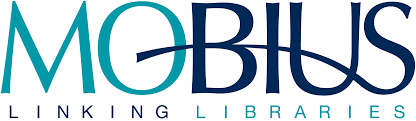 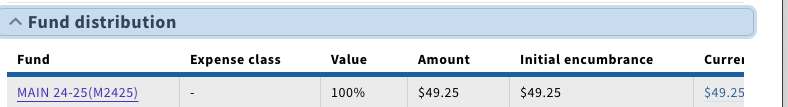 [Speaker Notes: See:  ”Can Music Make You Sick?”
Or look for m

======

Please note the PO Line FUND DISTRIBUTION – All on one or split out.]
APPS>ORDERS
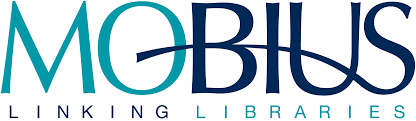 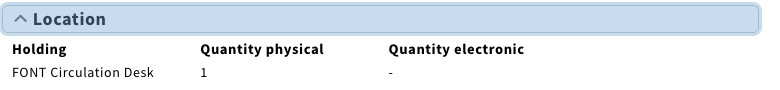 [Speaker Notes: See:  ”Can Music Make You Sick?”
Or look for m

======

Please note the PO Line LOCATION affiliated with the order (template)]
APPS>ORDERS
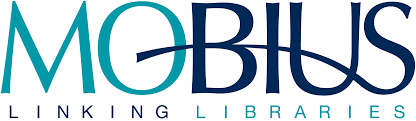 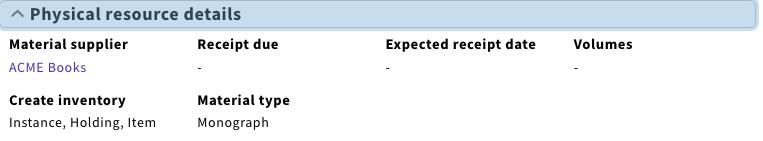 [Speaker Notes: See:  ”Can Music Make You Sick?”
Or look for m

======

Please note the PO Line PHYSICAL RESOURCES details – vendor, info and what kind of records will be created.]
APPS>ORDERS
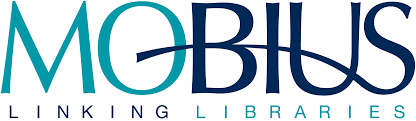 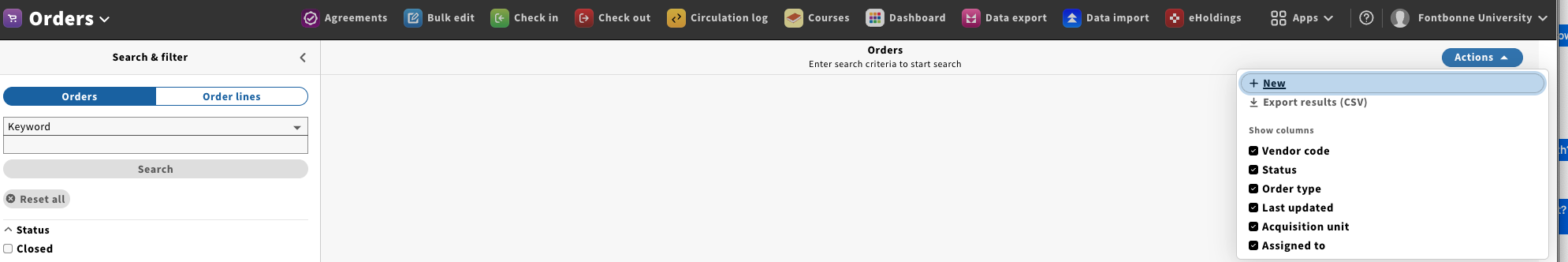 [Speaker Notes: Now, let’s create an ORDER.

ORDERS > ACTIONS > NEW > Template - see fields.
Show different ORDER TYPES – subscriptions, etc…
ONE  - TIME ORDER

Once you have the new ORDER you need to link a new PO Line Item to it.
You can link to something already in your collection OR you can key in a brief, new record (or you can go to INVENTORY and Import a record w/a LCCN

EXISTING TITLE - 2020719320 Food riots, food rights and the politics of provisions

IMPORT – 2025938854 Pope Leo XIV : the first American Pope / Grace Hansen.
https://lccn.loc.gov/2025938854

IMPORT – 2020037594 All things Arabia : Arabian identity and material culture  
https://www.loc.gov/item/2020037594/]
APPS>ORDERS
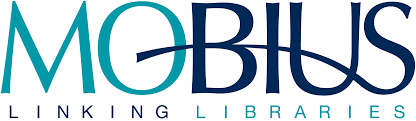 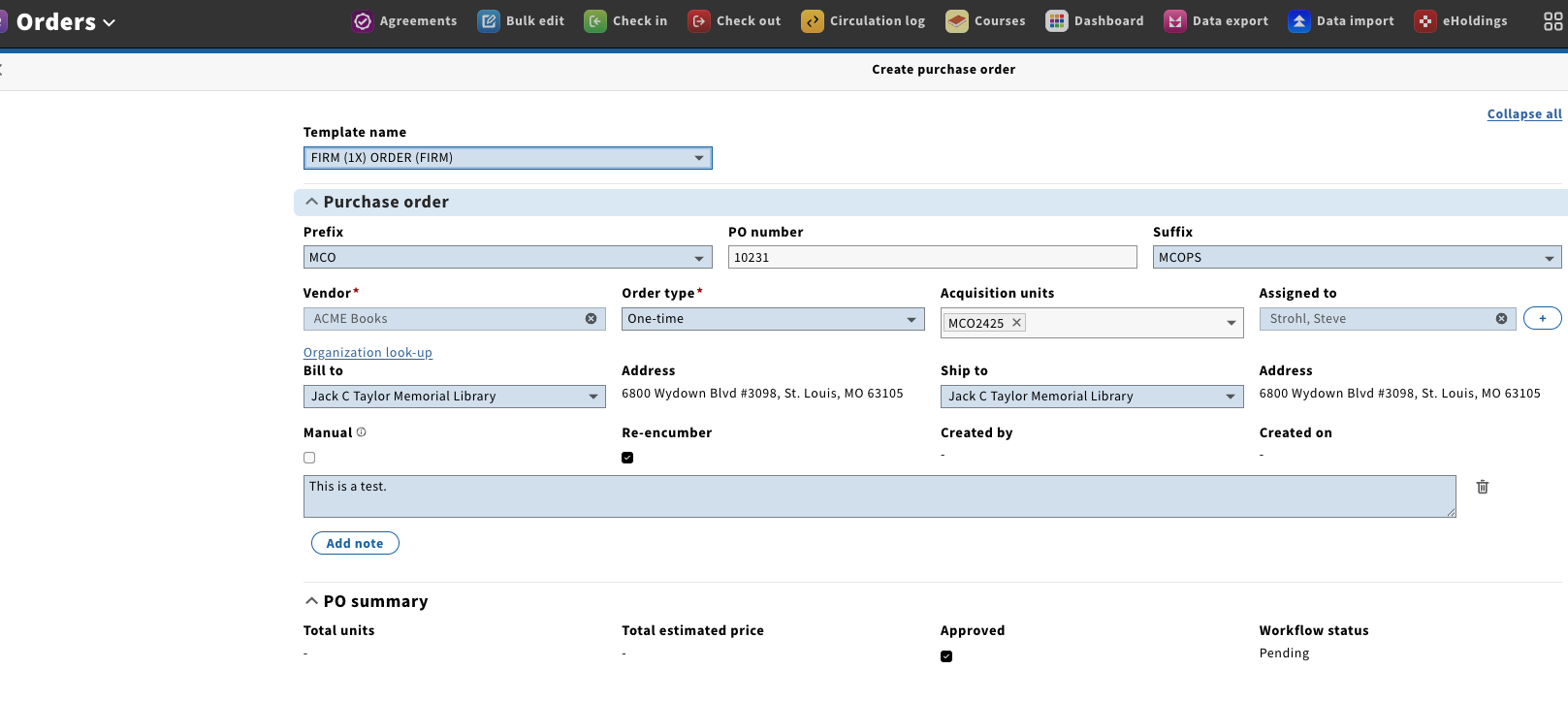 [Speaker Notes: Now, let’s create an ORDER.

FOR SOMETHING THAT ISN’T IN THE CATALOG

ORDERS > ACTIONS > NEW > Template - see fields.
Show different ORDER TYPES – subscriptions, etc…
ONE  - TIME ORDER]
APPS>INVENTORY
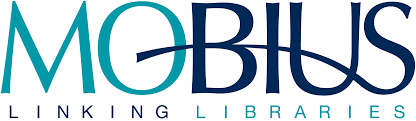 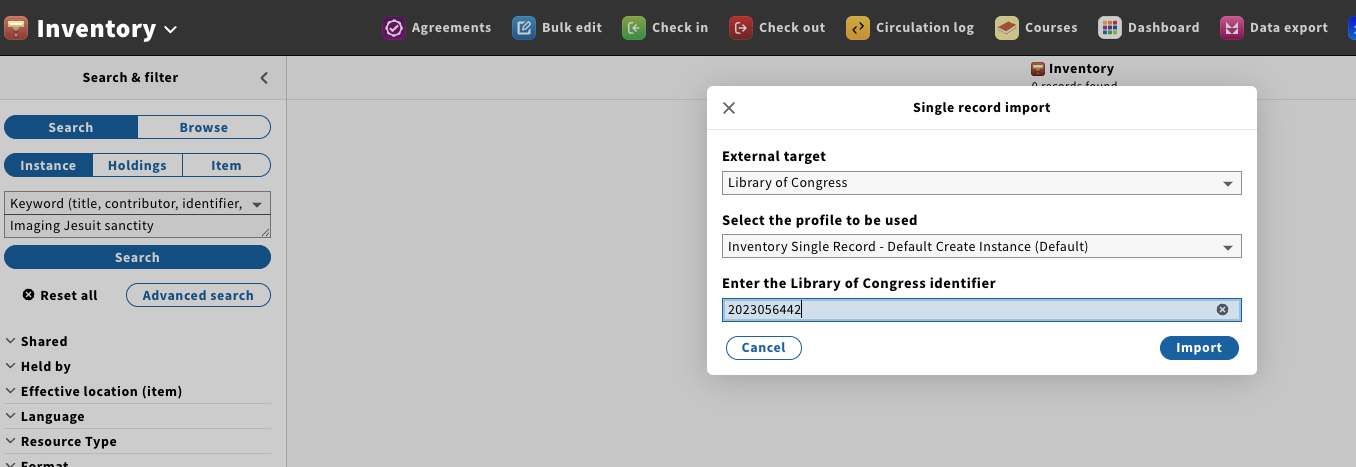 [Speaker Notes: SEARCH / INSTANCE / KEYWORD

If not there, ACTIONS / IMPORT / LCCN]
APPS>INVENTORY
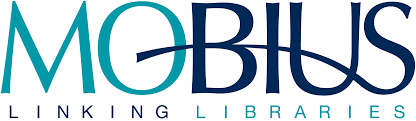 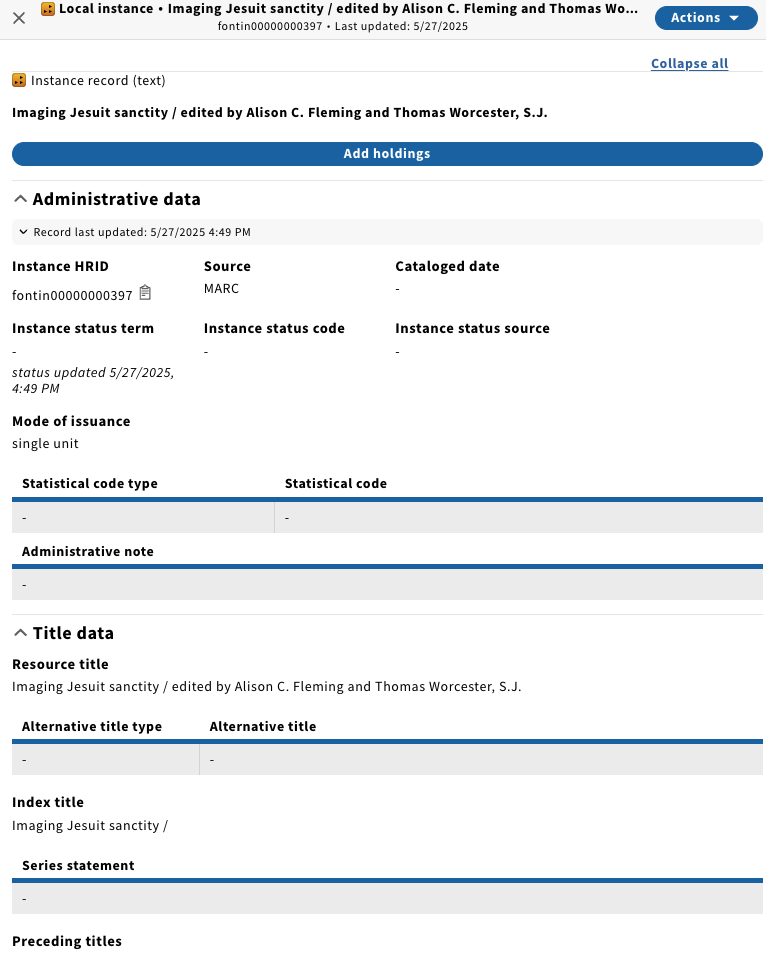 [Speaker Notes: GO TO INVENTORY

SEARCH / INSTANCE / KEYWORD

If not there, ACTIONS / IMPORT / LCCN 

Record created in the system.]
APPS>ORDERS
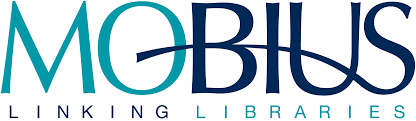 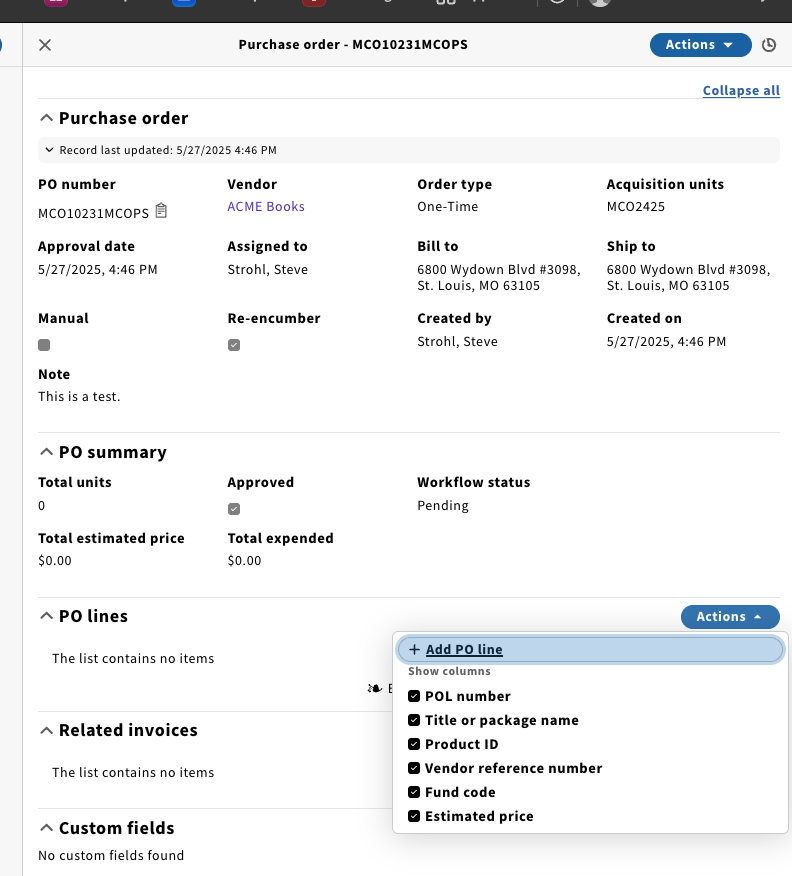 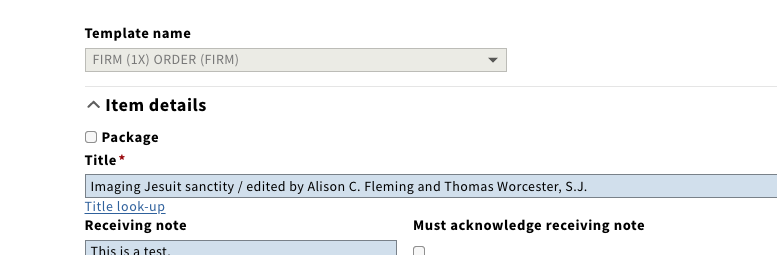 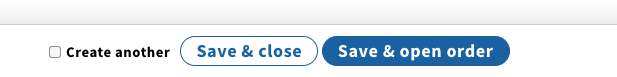 [Speaker Notes: SWITCH BACK TO ORDERS

Scroll back UP and do the TITLE LOOK UP.

See FIELDS.  FIELDS WILL TELL YOU WHAT IS MANDATORY.

Get to the end – SAVE & CLOSE or SAVE & OPEN ORDER.]
APPS>ORDERS
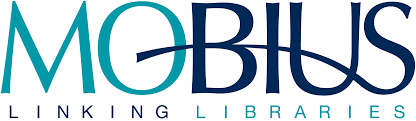 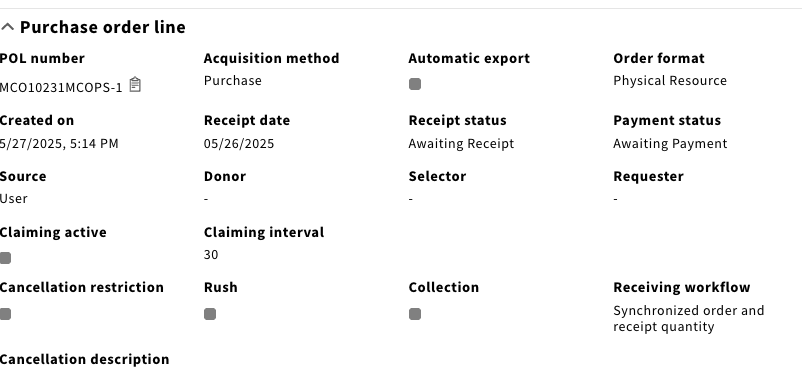 [Speaker Notes: ORDER IS AWAITING RECEIPT / AWAITING PAYMENT
See RECEIVING WORKFLOW]
APPS>ORDERS
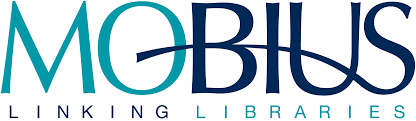 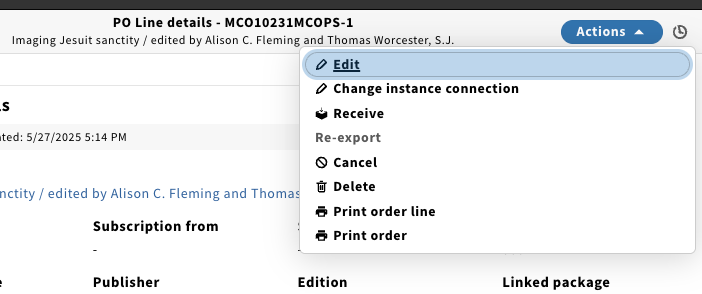 [Speaker Notes: From here – go right to RECEIVE]
APPS>RECEIVE
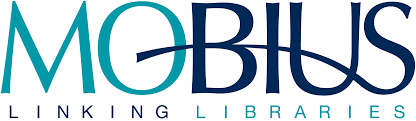 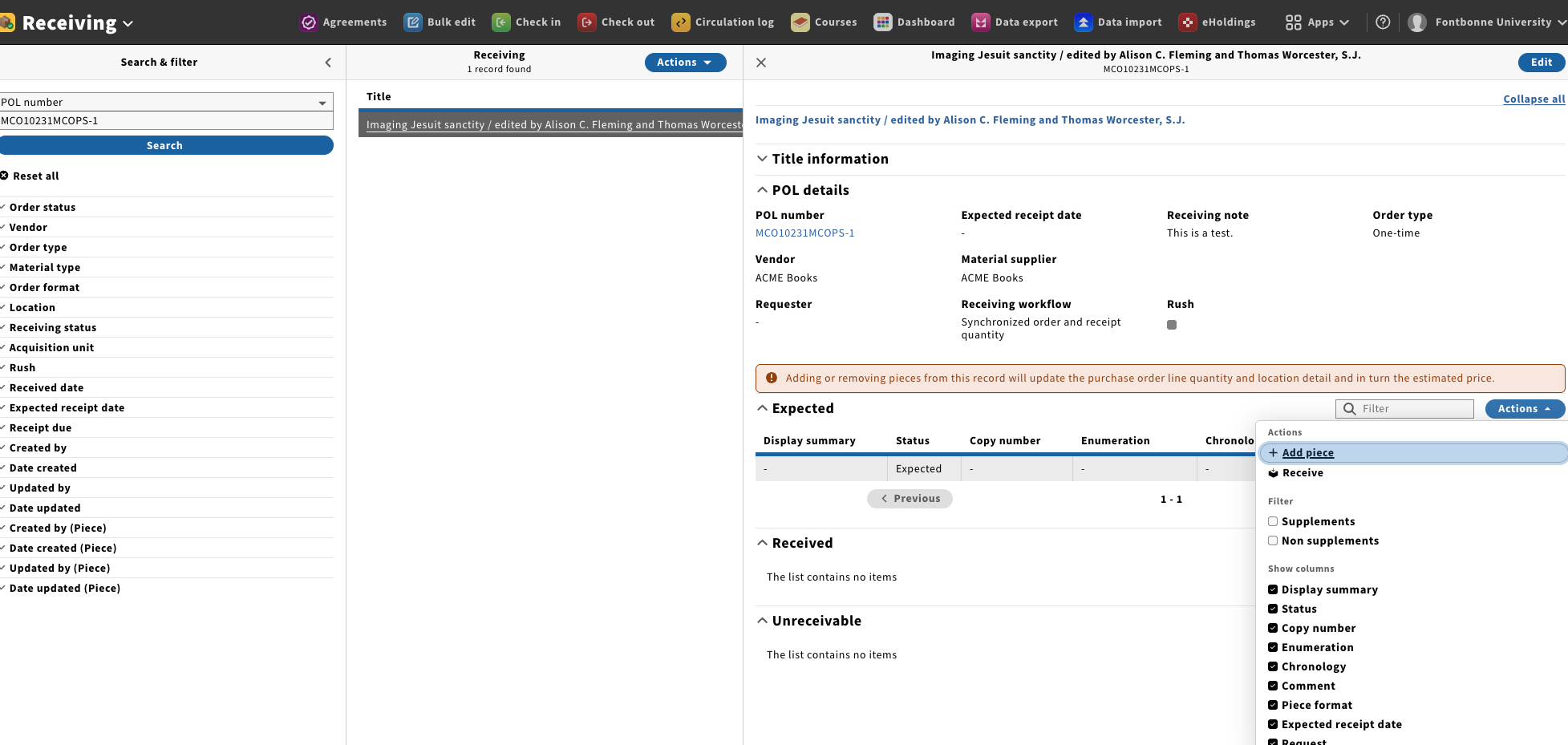 [Speaker Notes: From here – go right to RECEIVE]
APPS>RECEIVE
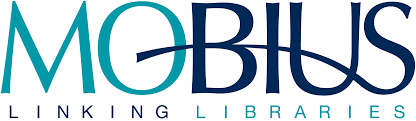 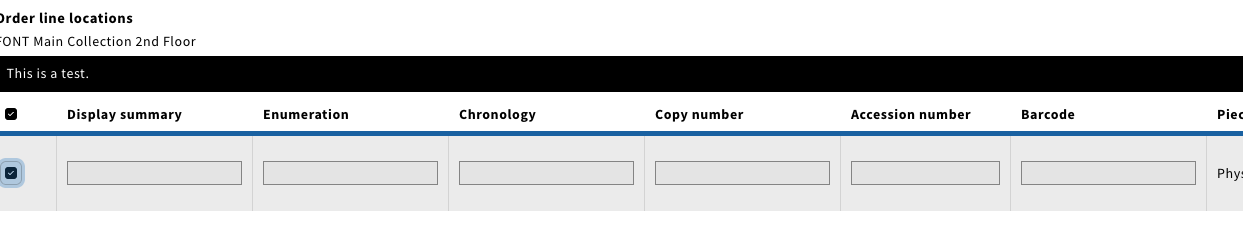 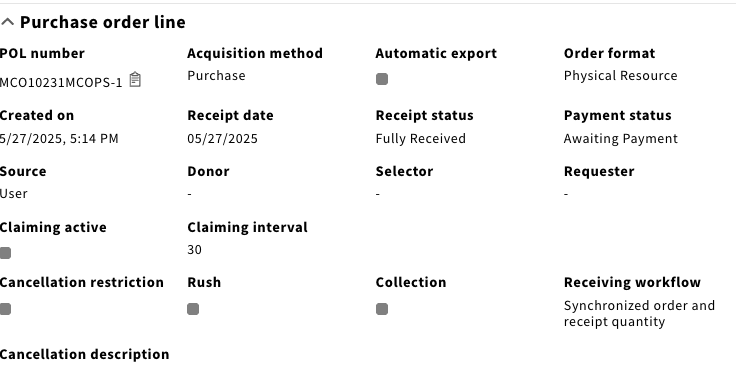 [Speaker Notes: From here – go right to RECEIVE

Fill in fields.

Once you do that – you go back and see  it is FULL RECEIVED.]
APPS>RECEIVE
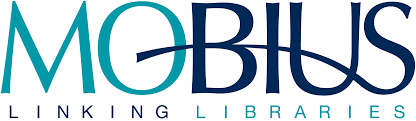 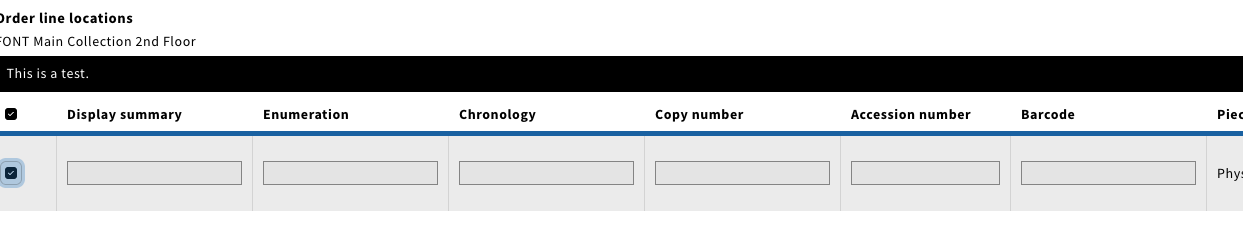 [Speaker Notes: From here – go right to RECEIVE

Fill in fields.

Once you do that – you go back and see  it is FULL RECEIVED.]
APPS>FINANCE
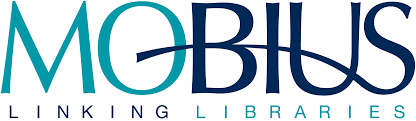 Check LEDGER “m” – Name is MCO2425
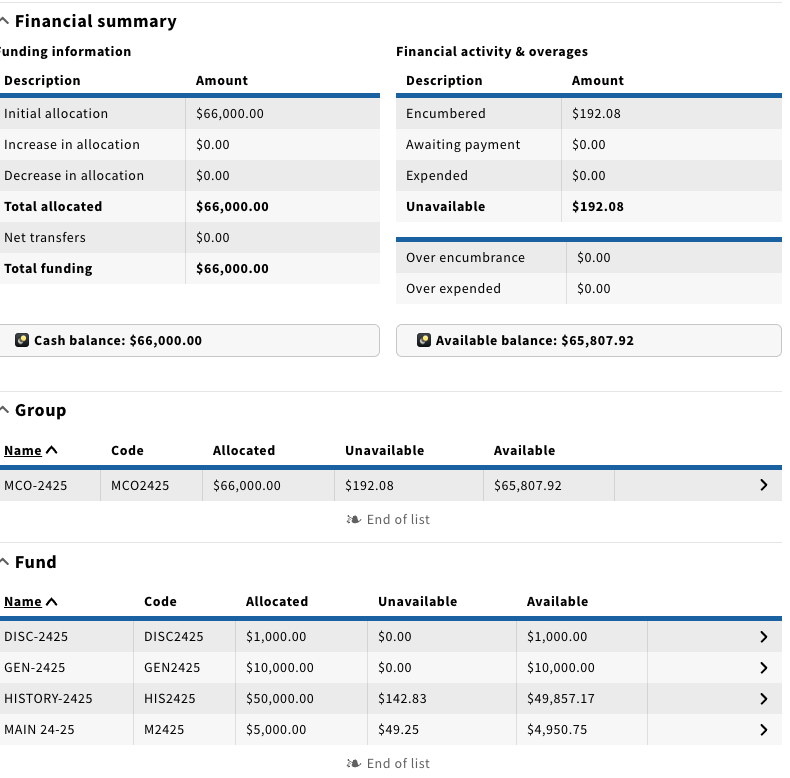 [Speaker Notes: See FUNDS, BELOW.]
Coming Up…
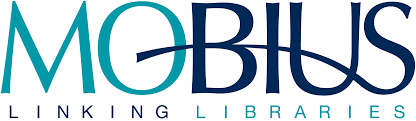 Ramsons (ACQUISITIONS):
Finance
Display total credited amount separate from total expended amount on budget
Filter by encumbrance status
Display currency on fiscal year and budget records
[Speaker Notes: MU: https://libraryguides.missouri.edu/folio/ramsons 

https://folio-org.atlassian.net/wiki/spaces/REL/pages/399081833/Sunflower+R1+2025+Notes+on+functionality]
Coming Up…
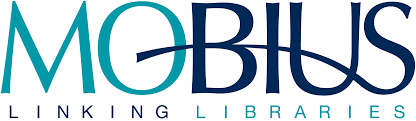 Ramsons (ACQUISITIONS):
Finance
Display total credited amount separate from total expended amount on budget
Filter by encumbrance status
Display currency on fiscal year and budget records
[Speaker Notes: MU: https://libraryguides.missouri.edu/folio/ramsons 

https://folio-org.atlassian.net/wiki/spaces/REL/pages/399081833/Sunflower+R1+2025+Notes+on+functionality]
Coming Up…
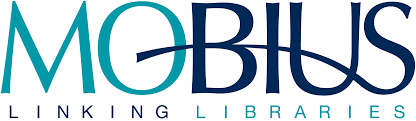 Ramsons (ACQUISITIONS):
Invoices
Duplicate invoices
Orders
Custom POL fields available for CSV export
Custom field filter for POLs
Autoscrolling when adding POL fixed
[Speaker Notes: MU: https://libraryguides.missouri.edu/folio/ramsons 

https://folio-org.atlassian.net/wiki/spaces/REL/pages/399081833/Sunflower+R1+2025+Notes+on+functionality]
Coming Up…
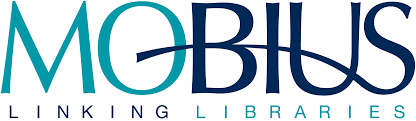 Ramsons (ACQUISITIONS):
Receiving
Create a configurable list of users for nonstandard handling of pieces in receiving
Print routing list for physical pieces in receiving
Support binding of serial issues into bound volumes
[Speaker Notes: MU: https://libraryguides.missouri.edu/folio/ramsons 

https://folio-org.atlassian.net/wiki/spaces/REL/pages/399081833/Sunflower+R1+2025+Notes+on+functionality]
Coming Up…
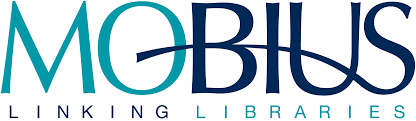 Sunflower (ACQUISITIONS):
Finance 
Libraries can now allocate money in batch on a per-ledger basis. 
Batch allocation supports both allocations from within the UI and via CSV upload 
Allocations must be validated in the UI before they can be committed
[Speaker Notes: MU: https://libraryguides.missouri.edu/folio/ramsons 

https://folio-org.atlassian.net/wiki/spaces/REL/pages/399081833/Sunflower+R1+2025+Notes+on+functionality]
Coming Up…
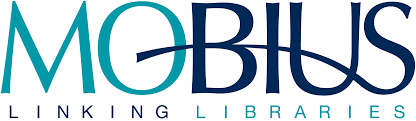 Sunflower (ACQUISITIONS):
Invoices
Invoices now support full history of edits for invoices and invoice lines
“Save and keep editing” button allows users to save records and continue working on them without having to re-open that record.
[Speaker Notes: MU: https://libraryguides.missouri.edu/folio/ramsons 

https://folio-org.atlassian.net/wiki/spaces/REL/pages/399081833/Sunflower+R1+2025+Notes+on+functionality]
Coming Up…
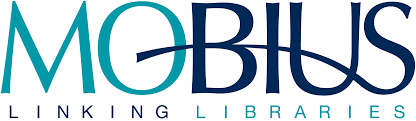 Sunflower (ACQUISITIONS):
Organizations / Invoicing / Receiving:
Number generators for Code in Organizations and Item barcode, Accession number and Call number in Inventory and Receiving can generate numbers defined by sequences in Settings
[Speaker Notes: MU: https://libraryguides.missouri.edu/folio/ramsons 

https://folio-org.atlassian.net/wiki/spaces/REL/pages/399081833/Sunflower+R1+2025+Notes+on+functionality]
Resources
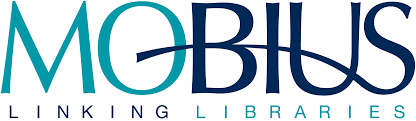 EBSCO Connect!
FOLIO Guided Tour: Serials Receiving Workflow
Receiving & Claiming Serials
MOBIUS Wiki!
Serials & More
Original Molly Driscoll Training & MOBIUS Training
[Speaker Notes: Don’t struggle, learn!
EBSCO Connect - better format now.
Search and browse videos.]
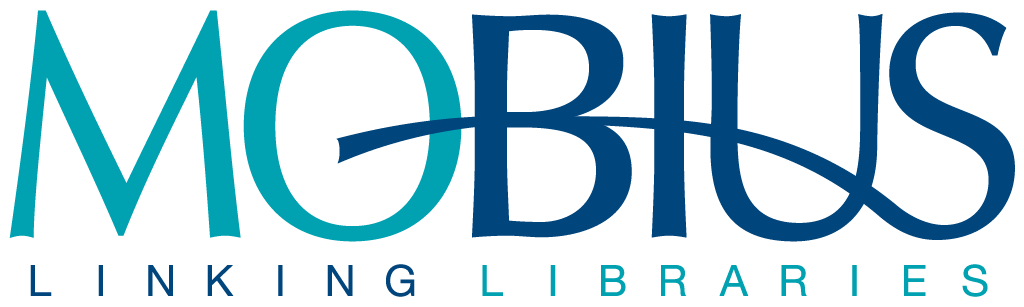 THANK YOU!
[Speaker Notes: THANK YOU.]